Summit on Canadian Soil Health 2019
Oak Hammock
Winnipeg, Manitoba
Oct 2, 2019
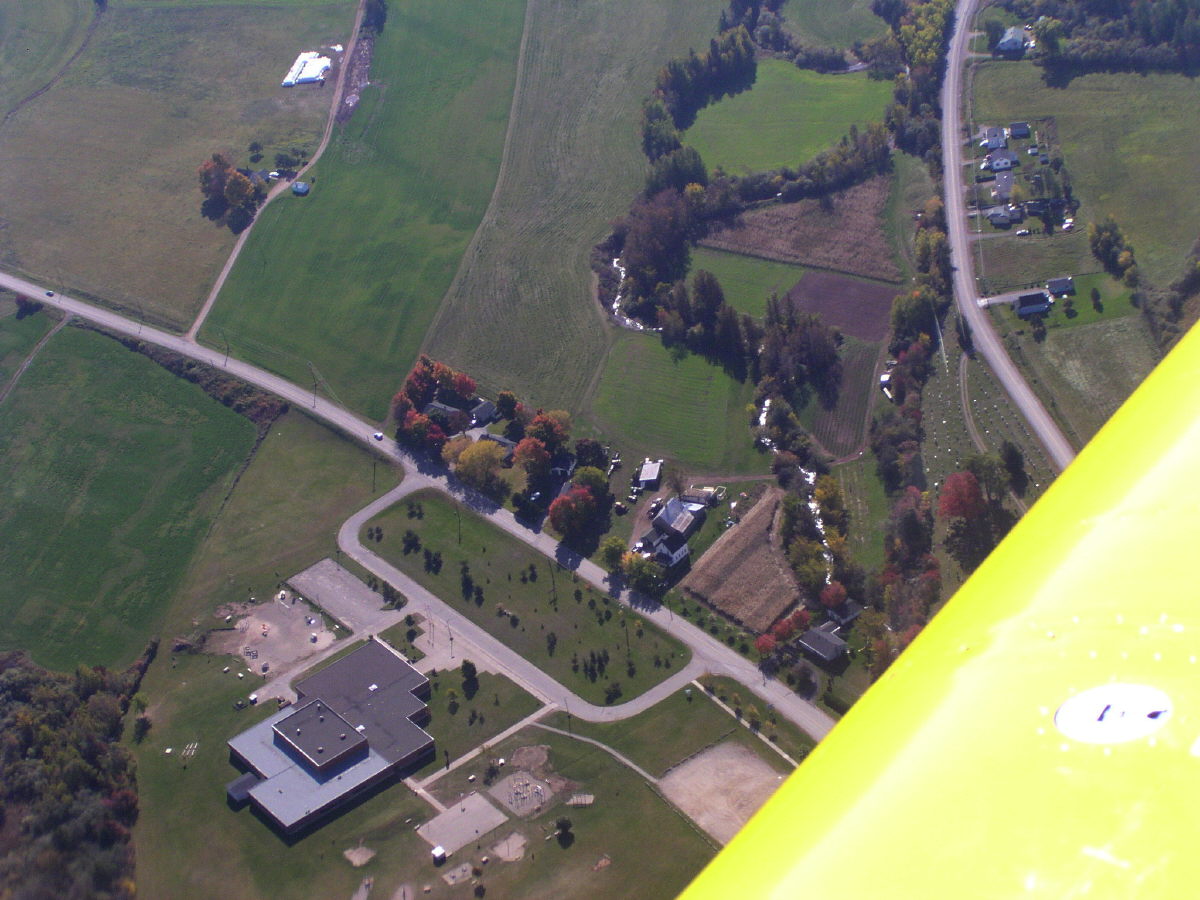 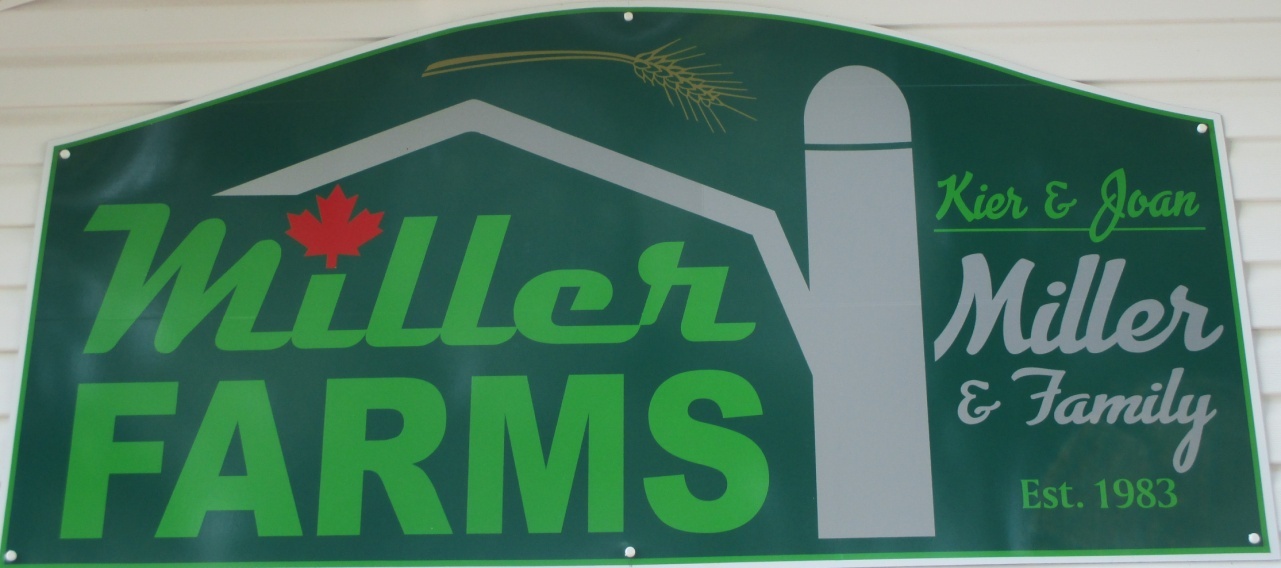 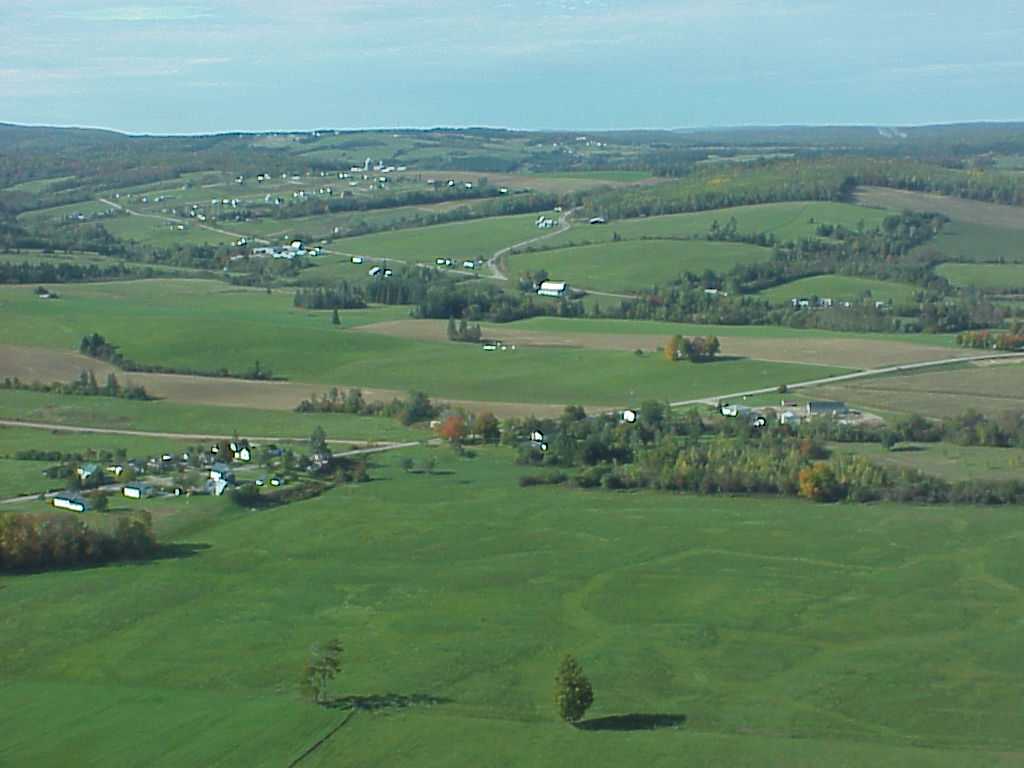 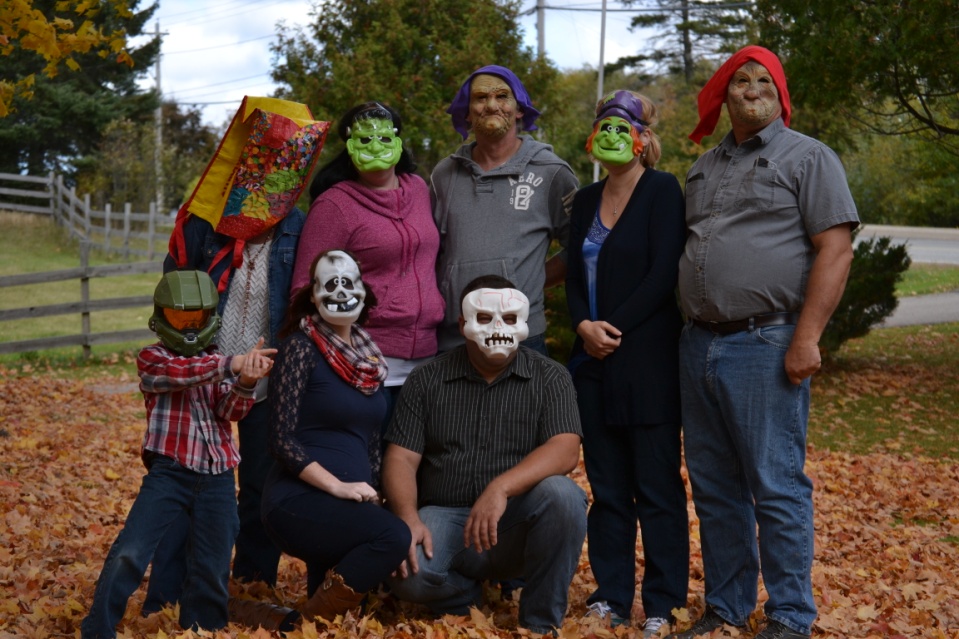 Purchased in 1983
Strawberries and Vegetables1985
Berries 2.5 ac
Vegetables 2 ac
Grain 5 ac
Sunflowers 5 ac
Hay 2 ac
Oct 2, 2019
Summit on Canadian Soil Health
[Speaker Notes: Crop acreages varied according to year, vegetables sold through broker, everything else direct sold.]
Focus Changed in 2000
NBSCIA
No-Till
SCCC
IFAO
GHGMP
Oct 2, 2019
Summit on Canadian Soil Health
Why No-till
“Wrong Reasons?”

Part time farmer
TIME
Less Cost
Less Fuel
No Rock Picking
“Holistic”

-Global Warming
-Climate Change
-Soil Health
-Carbon Sequestration
Oct 2, 2019
Summit on Canadian Soil Health
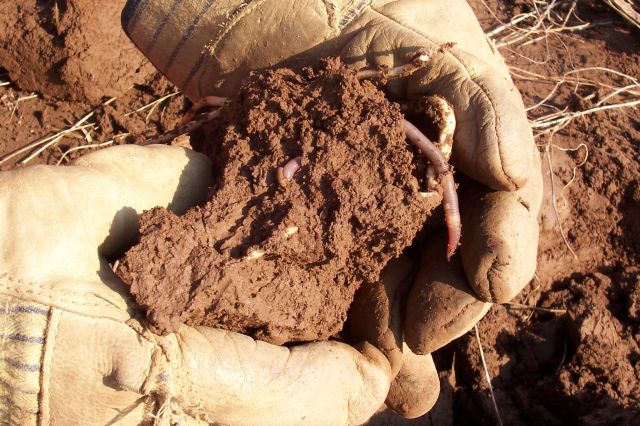 Research said to expect yield drops before recovering.
Soil biology needed to change
Never saw that!
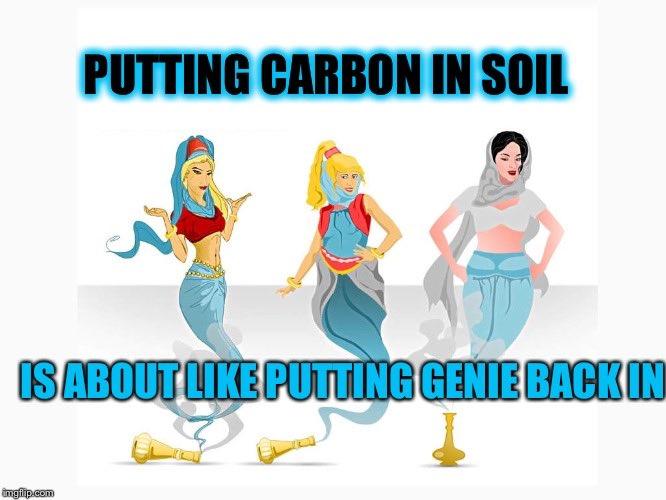 Oct 2, 2019
Summit on Canadian Soil Health
Here’s why
I think
Major crop was forage
My OM’s range 3.7- 5.7
pH’s range 5.7- 6.6
Follow 4Rs
5 yr rotation
Added cover crops
Oct 2, 2019
Summit on Canadian Soil Health
Where we are Now
23 ac owned
225 ac Rented Land
60 ac Grain Corn
70 ac Cereals
50 ac Soybeans
20 ac Dry peas
35 ac Forage
1200-1500ac planting
1200-1500ac combine
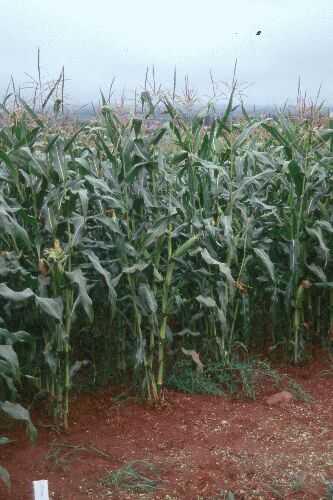 Oct 2, 2019
Summit on Canadian Soil Health
[Speaker Notes: Essentially because home grown labor force QUIT. Diversification, midlife crisis]
Soil Health
Interest is growing

But Not driven by farmers
Potato processors
Contract conditions
Seed Companies
Cover Crops
Public
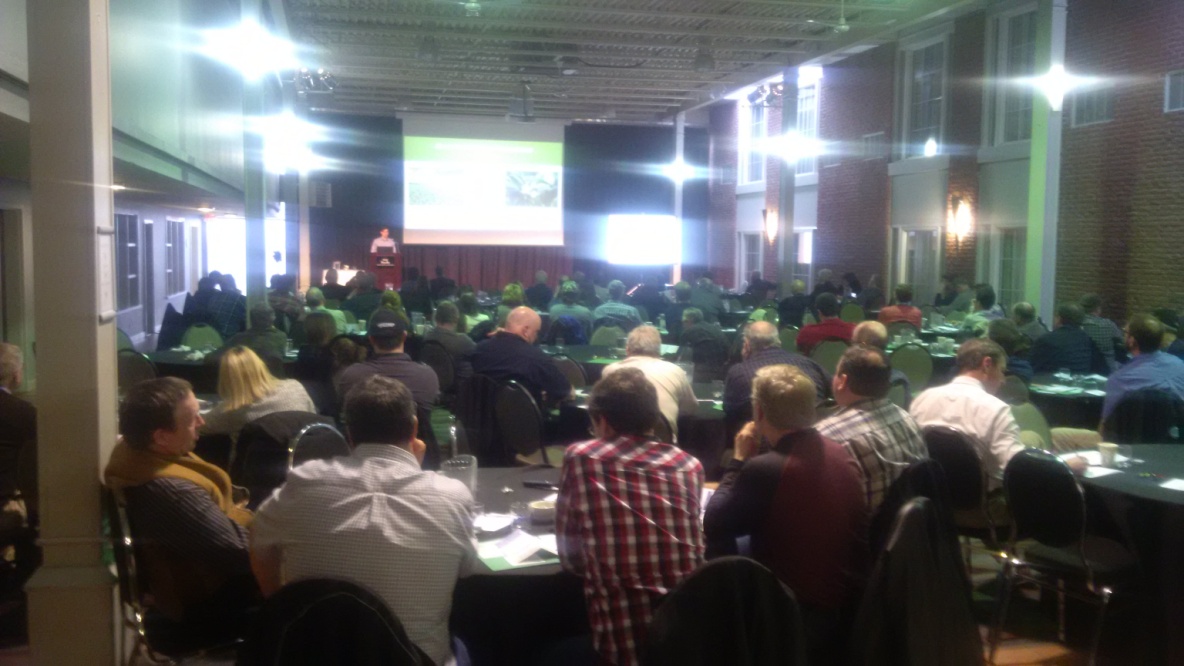 Oct 2, 2019
Summit on Canadian Soil Health
Soil Health
Hindrances
Show Me The Money!
Stuck in a Rut
Unknowns
Logistics
Climate
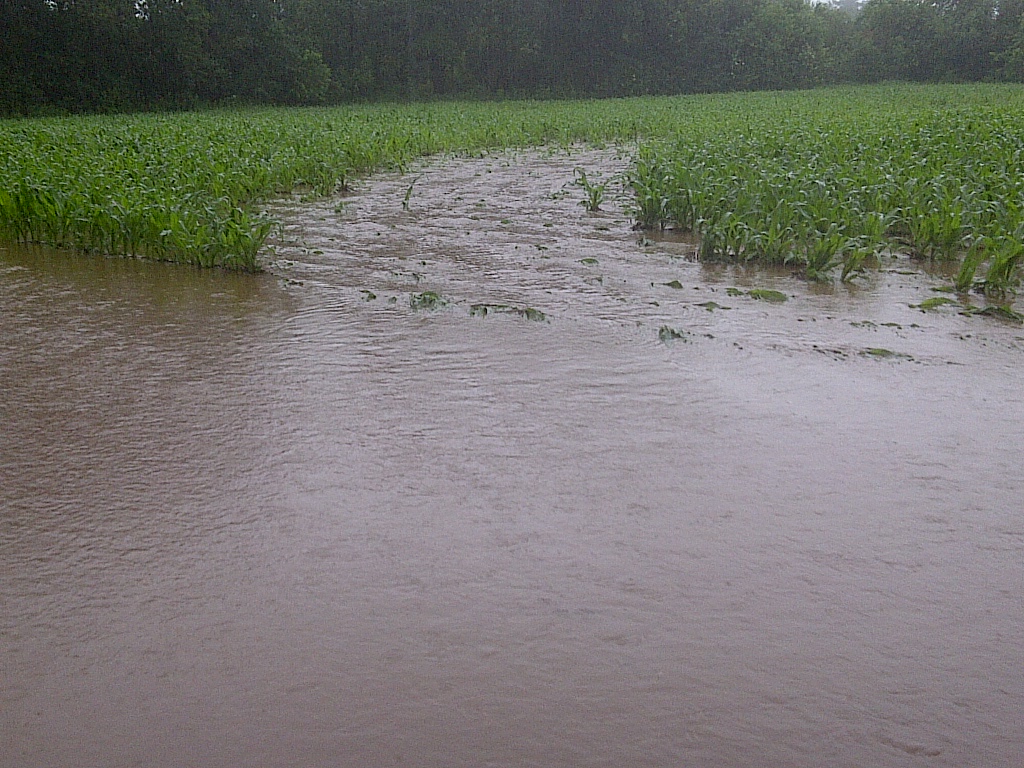 Oct 2, 2019
Summit on Canadian Soil Health
Back to the Future?
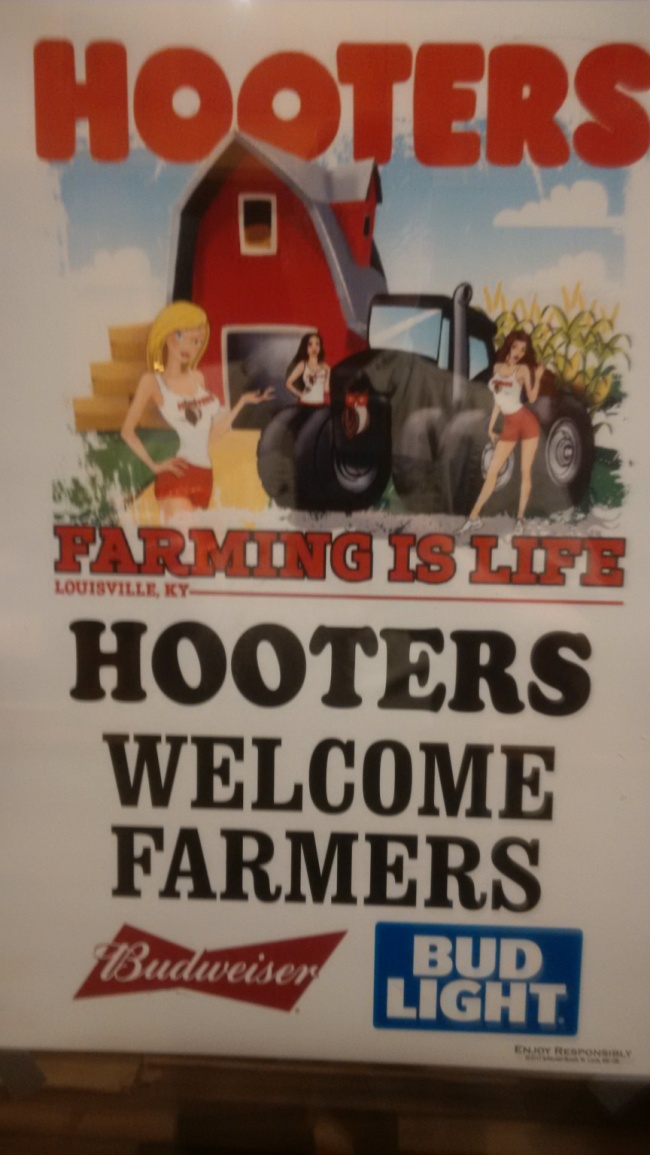 Hindsight is said to be 20/20
Do we need to look back?
Peer to peer?
Old Ag pubs talk about cover crops
Non Ag sectors
Oct 2, 2019
Summit on Canadian Soil Health
Thought for the Day
Everyone has an ocean to fly across, if you only have the heart.
Amelia Earhart
Oct 2, 2019
Summit on Canadian Soil Health